КОУ «Екатерининский детский дом» для детей-сирот и детей, оставшихся без попечения родителей Тарского района, Омской области
Правила, которые надо соблюдать, 
или Личная гигиена младших школьников
Воспитатель 1 кв. категории:
Мартынова Оксана Петровна
ЦЕЛЬ:

Прививать навыки соблюдения личной гигиены
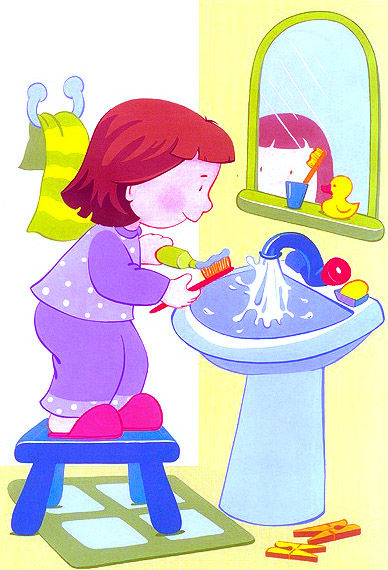 Личная гигиена - это уход за своим телом и содержание его в чистоте.
Личная гигиена включает в себя выполнение многих гигиенических правил, требований и норм, направленных на сохранение здоровья, профилактику инфекционных заболеваний. Основными составляющими личной гигиены являются уход за кожей, уход за зубами, уход за волосами.
Уход за кожей:
Каждое утро и вечер все должны умываться.
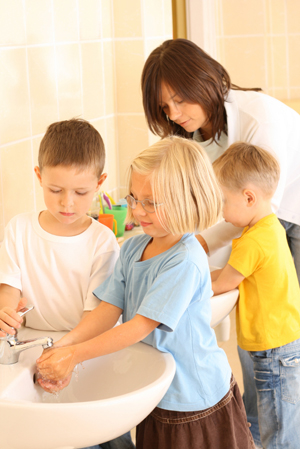 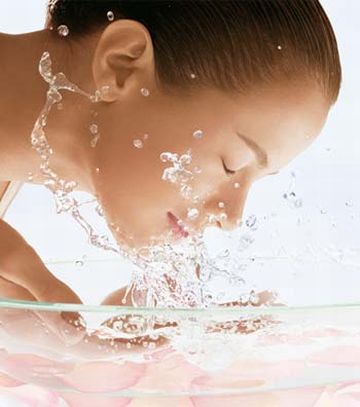 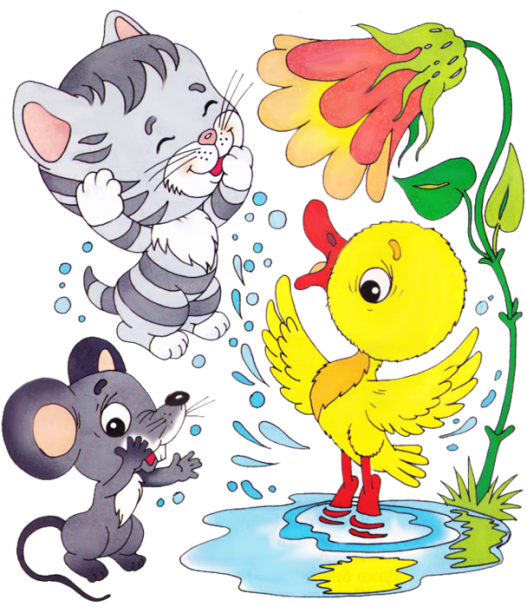 http://www.beauly.ru
http://fashiony.ru
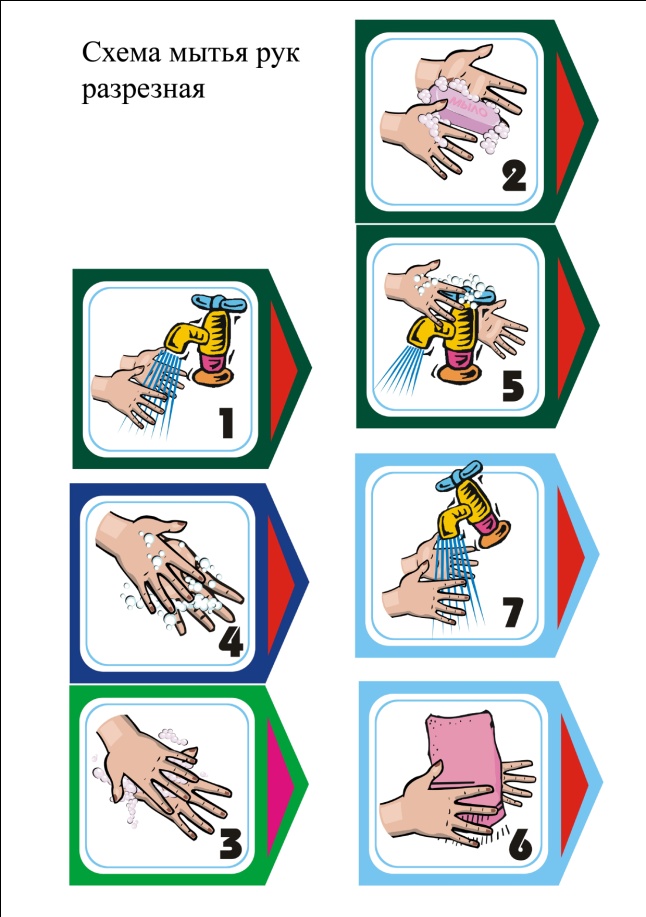 К умыванию приготовьте 
мыло и полотенце.
Сначала тщательно 
моем руки.
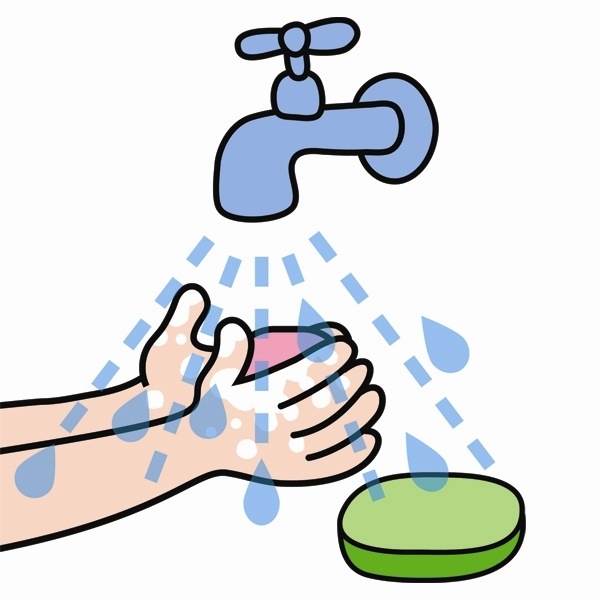 Только после мытья рук
умываем лицо, шею, уши.
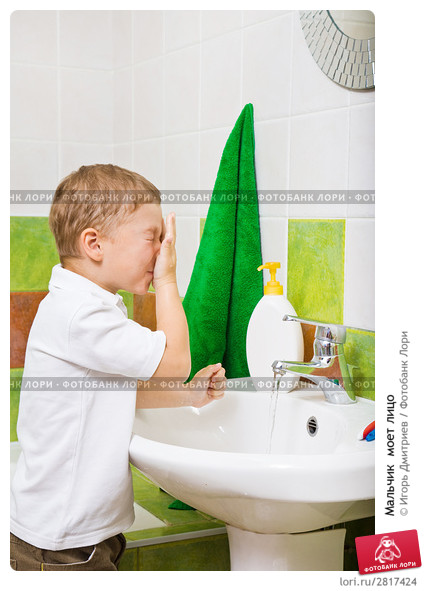 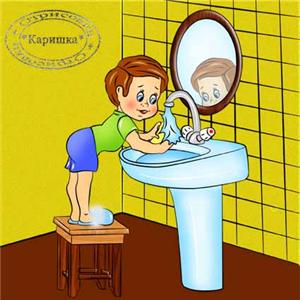 Регулярно, не реже
 1 раза в неделю принимайте душ
 или мойтесь в бане.
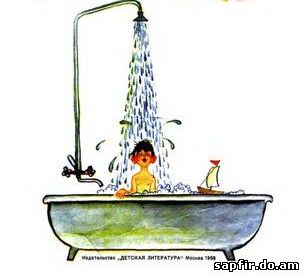 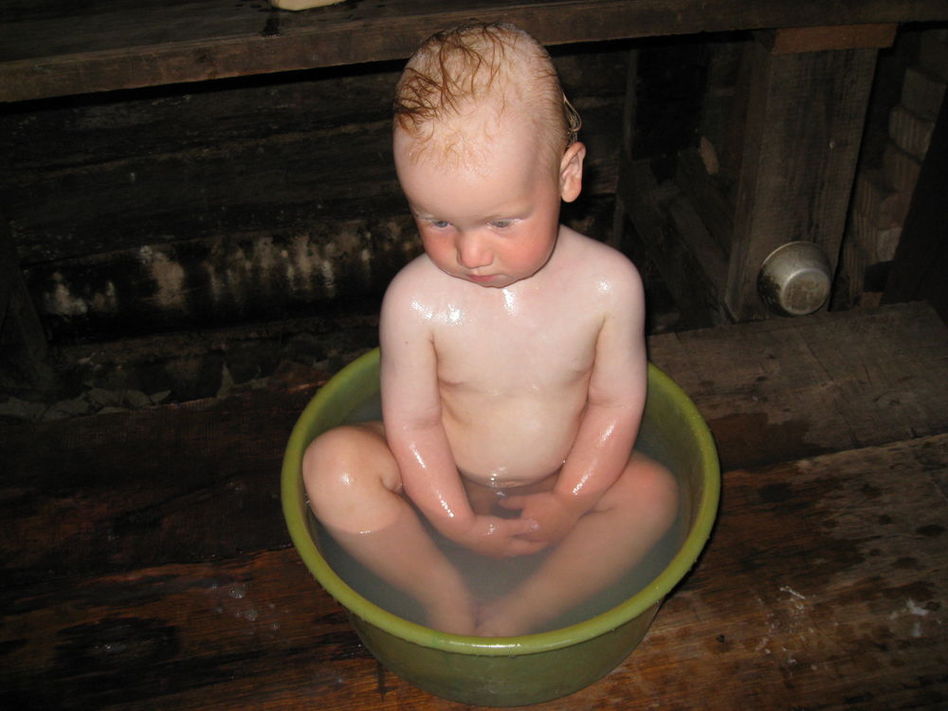 http://www.beauly.ru
В холодную погоду защищайте
 кожу от обморожения.
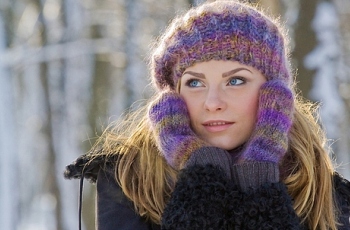 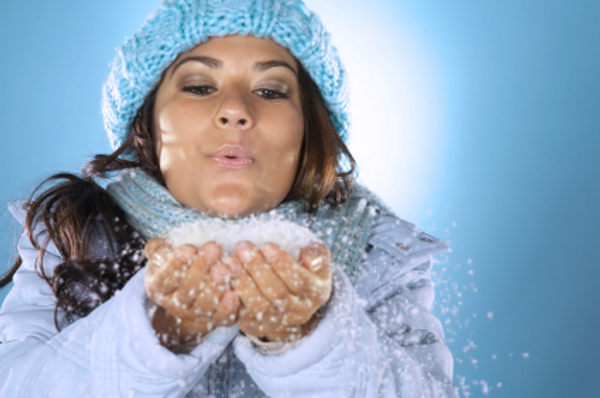 http://blogs.mail.ru
http://blogs.mail.ru
Уход за зубами:
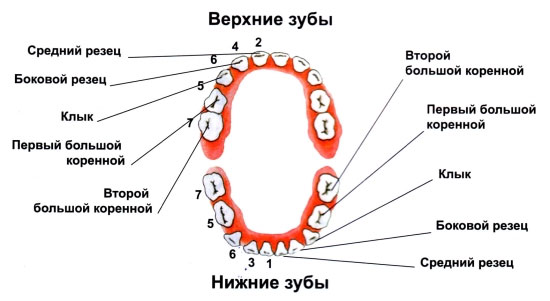 Зубы нужно чистить 2 раза в день, утром и вечером.
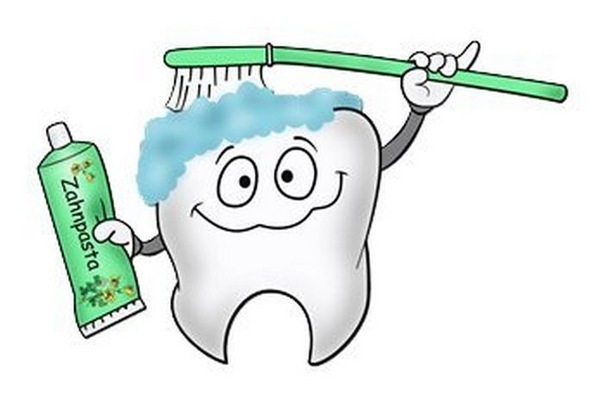 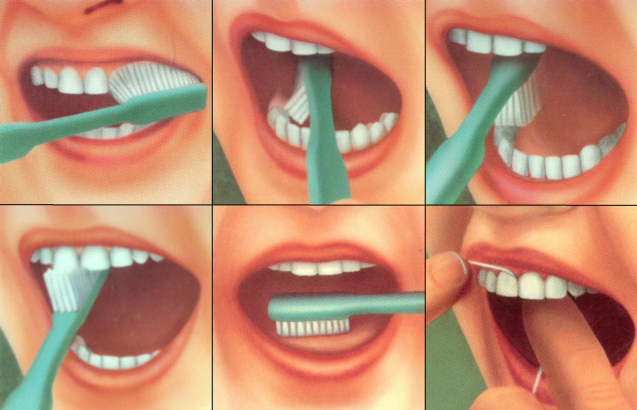 Регулярно чистите межзубные промежутки специальной нитью или зубочисткой, пользуйтесь зубной пастой на натуральной основе
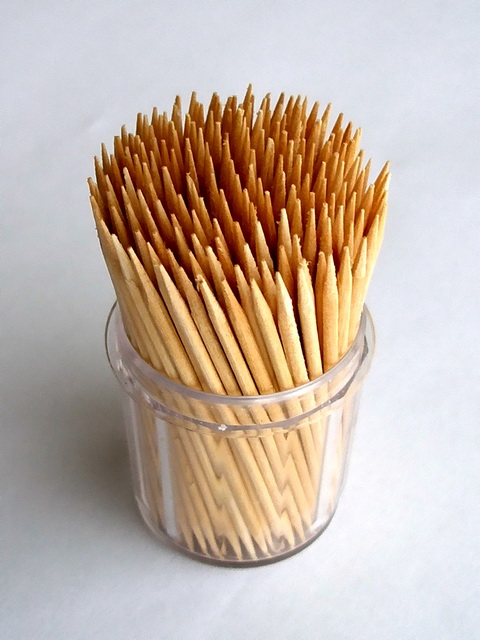 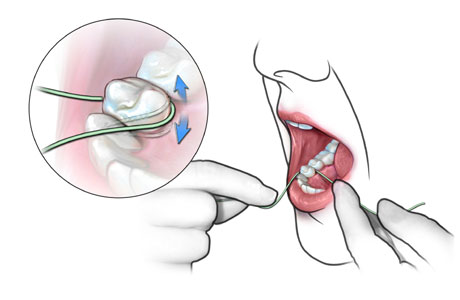 Посещайте зубного врача 2—3 раза в год: в этом случае он своевременно обнаружит заболевания зубов и десен
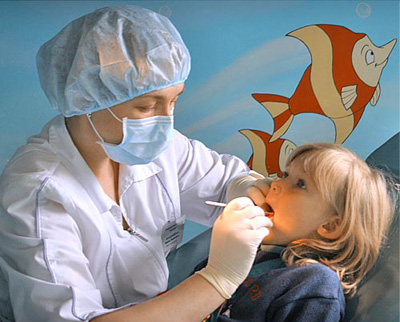 http://fashiony.ru
Уход за волосами:
Волосы нужно мыть не по расписанию, а по необходимости. При этом хорошо ополаскивать их отваром ромашки или крапивы.
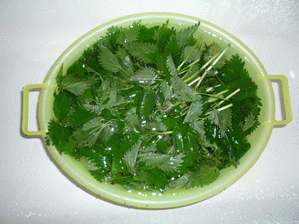 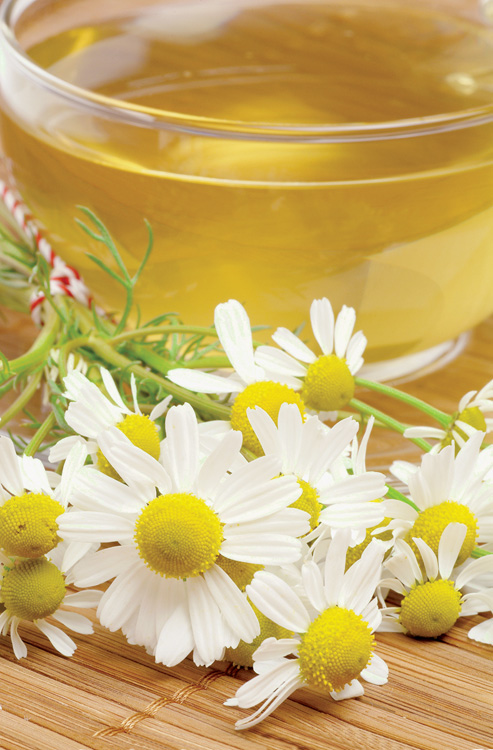 Очень полезен массаж головы. Можно делать его перед каждым мытьем.
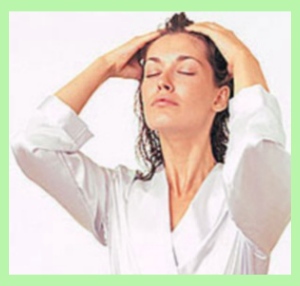 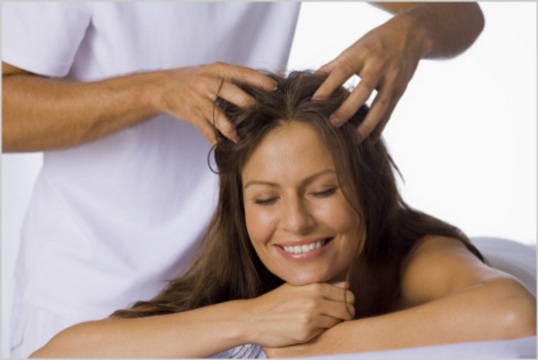 http://fashiony.ru
http://fashiony.ru
Не ленитесь расчесывать волосы утром и вечером.
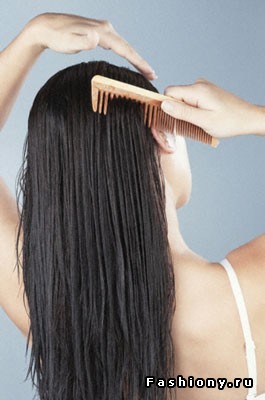 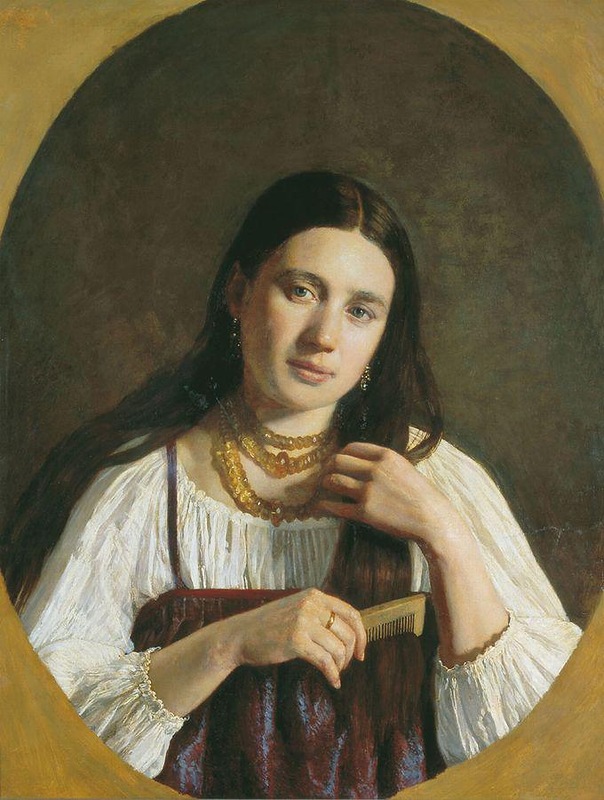 Желаю всем здоровья
И
Хорошего настроения!!!